特別ご優待のご案内
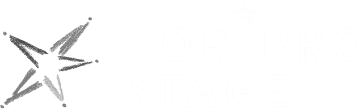 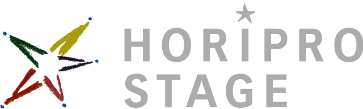 黒澤明監督の名作映画「生きる」を原作にしたジャパニーズミュージカルの金字塔
Daiwa House presentsミュージカル『生きる』 

　　期間：2023.9.7(木)～9/24(日)
　  会場：新国立劇場 中劇場（初台）

　キャスト：市村正親／鹿賀丈史（ダブルキャスト）　
　　　　　　村井良大　平方元基／上原理生（ダブルキャスト）
　　　　　　高野菜々（音楽座ミュージカル）実咲凜音　福井晶一　鶴見辰吾
ご優待価格（全席指定・税込）
14,000円　⇒　　平日：10,800円／土日祝：13,050円
S席
9,800円　⇒　　平日：7,600円／土日祝：9,450円
A席
※尚、9/9(土)、9/10(日)、9/16（土）、９/18（月祝）夜公演（下記☆公演）限定S・A席相当　　9,000円
黒澤明監督が1952年に発表した映画「生きる」を原作に、日本を代表する演出家の宮本亞門、日本におけるオリジナルミュージカル創作を牽引する高橋知伽江、そして本年度トニー賞で優秀作曲家賞にノミネートされるなど、今もっともブロードウェイが注目する作曲家のジェイソン・ハウランドの3人がタッグを組んで生み出したミュージカル「生きる」。
3度目の上演となる今回も、主人公の渡辺勘治役を演じるのは、ミュージカル界のレジェンド、市村正親と鹿賀丈史だ。2023年に役者生活50周年を迎える2人の魂のこもったパフォーマンスに期待が集まる。コロナ禍により、限りある人間の命の尊さを見つめ直す機会が増えた今、「残された自分の人生をどう生きるか」という本作の問いかけは、以前にも増して、皆様の心に届くだろう。
新キャストを得て、また新国立劇場 中劇場に場所を移して上演される「ジャパニーズ・ミュージカルの金字塔」をお見逃しなく！
公演スケジュール
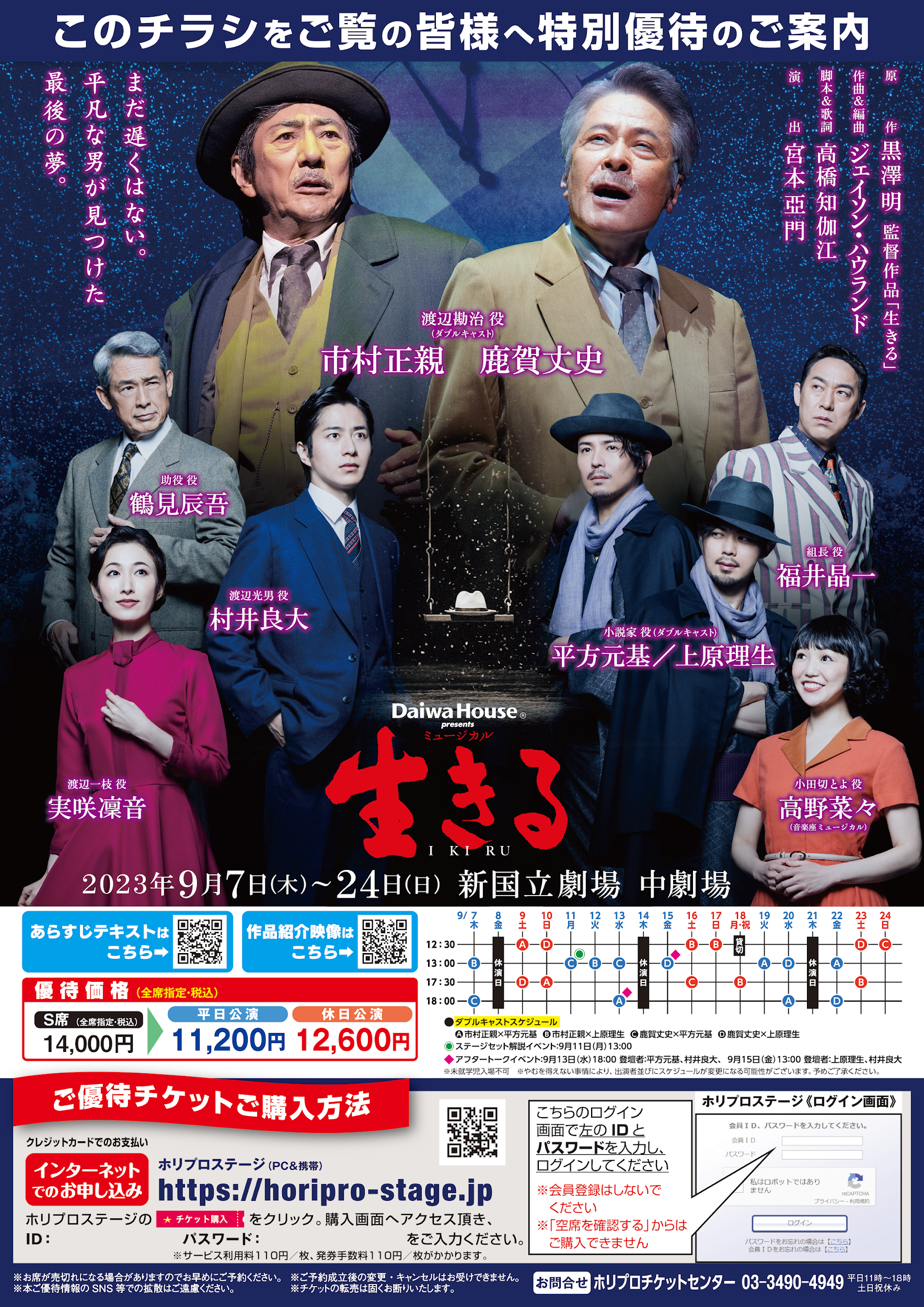 ★ダブルキャストスケジュール
A：市村×平方　B：市村×上原　
C：鹿賀×平方　D：鹿賀×上原
●ステージセット解説イベント：9月11日（月）13：00
◆アフタートークイベント：9月13日（水）18時、9月15日（金）13時　登壇者はHPでご確認ください。
☆
☆
☆
☆
※未就学児入場不可
※やむを得えない事情により、出演者並びにスケジュールが変更になる可能性がございます。
※公演中止の場合を除き、払い戻し、他公演へのお振替はいたしかねます。
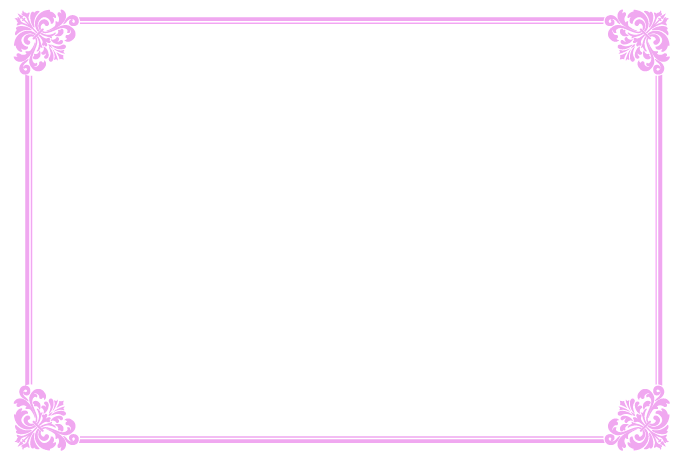 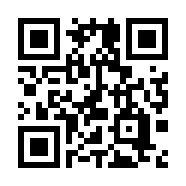 ご優待チケット購入方法
①　[ホリプロステージ]　https://horipro-stage.jp/　にアクセス

②　サイト内 右上の　　　　　　　　　　　　　　　　　をクリック　

③　[チケット予約・購入]ページにて　
      会員ID： kyojokai パスワード： tiket　を入力しログイン(※会員登録はしないでください)
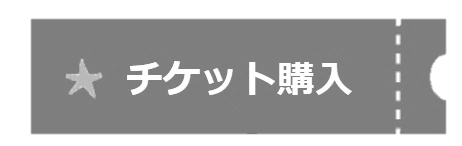 < 公演詳細/チケット購入はこちら ！>
お問合せ：ホリプロチケットセンター　03-3490-4949
平日11時～18時
土日祝休み